Чудеса под микроскопом
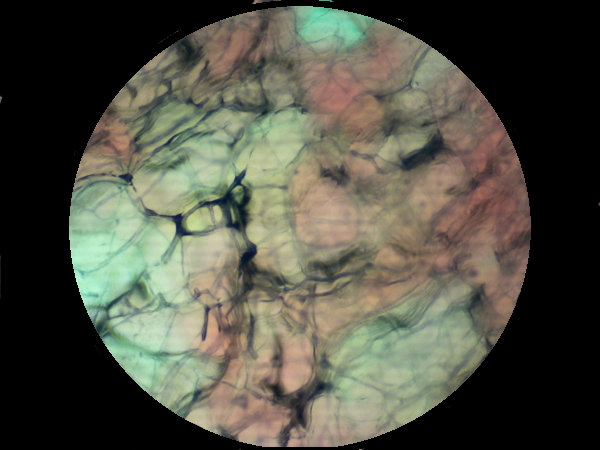 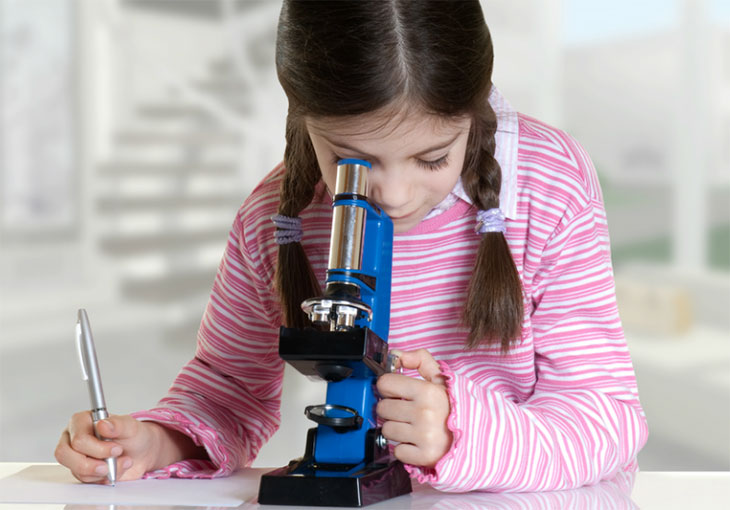 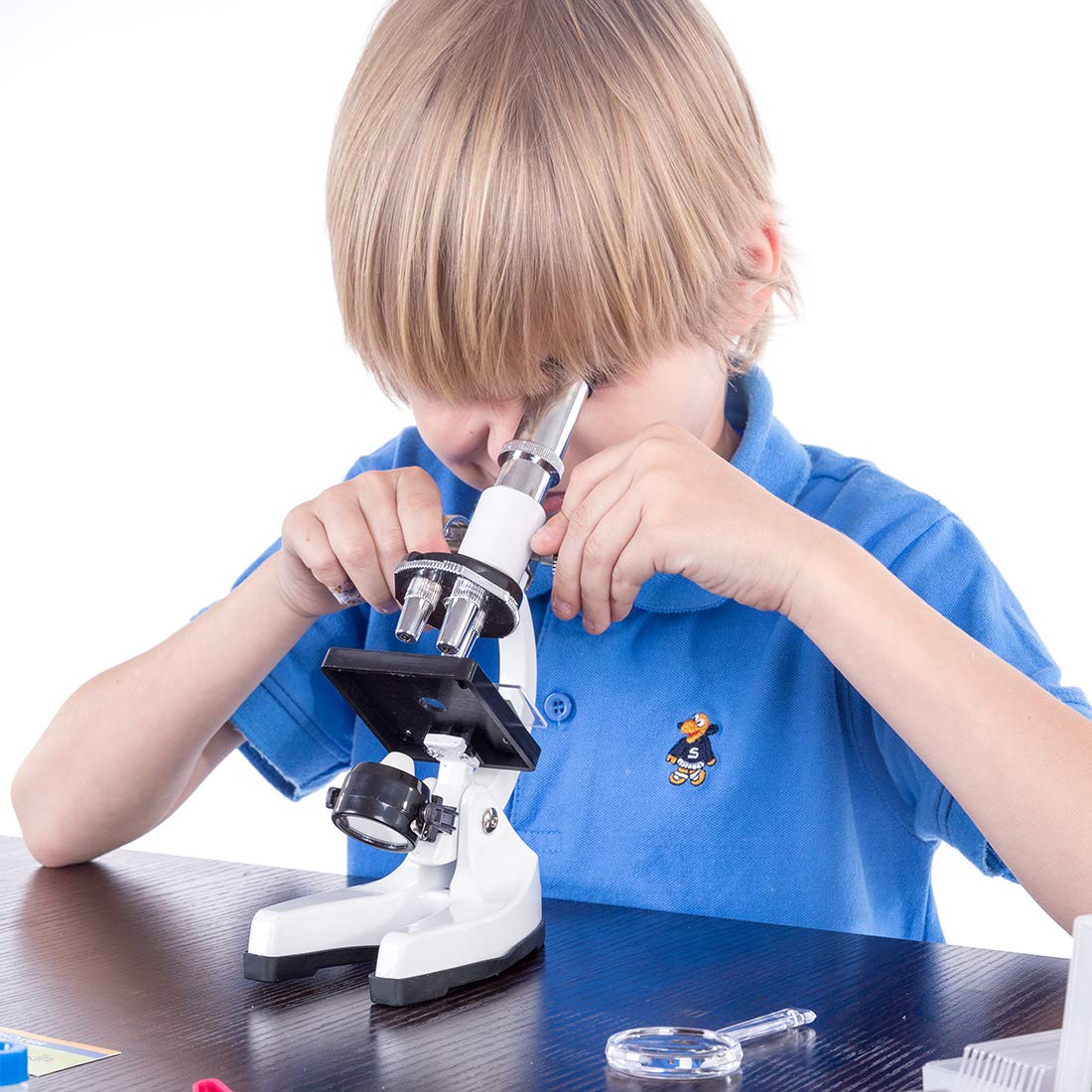 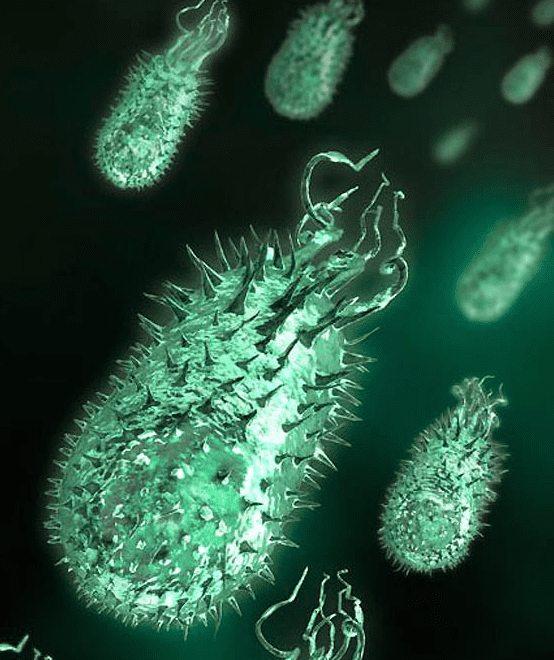 ЛУКОВИЦА
ПАМЯТКА
Клетка
КАРТОФЕЛЬ
Клетка
Вывод:
Это твёрдое тело
Это живой организм
Состоит из клеток
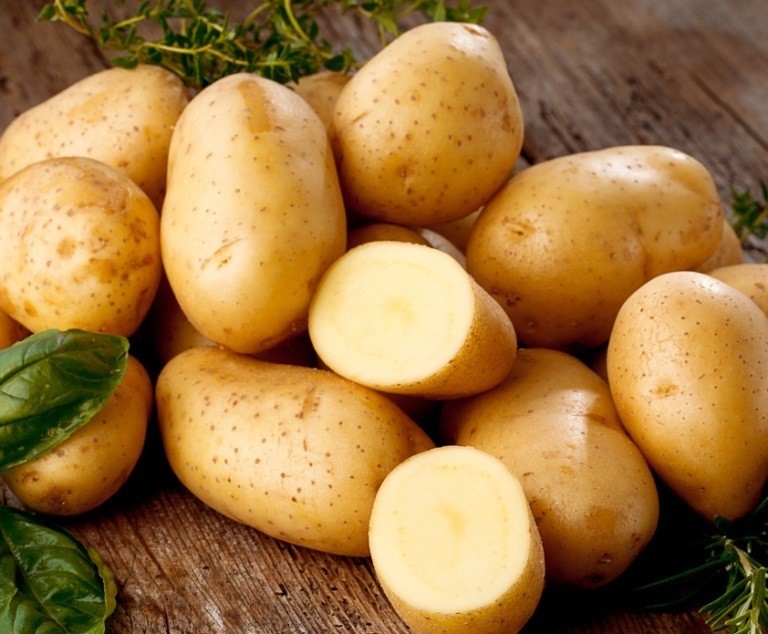 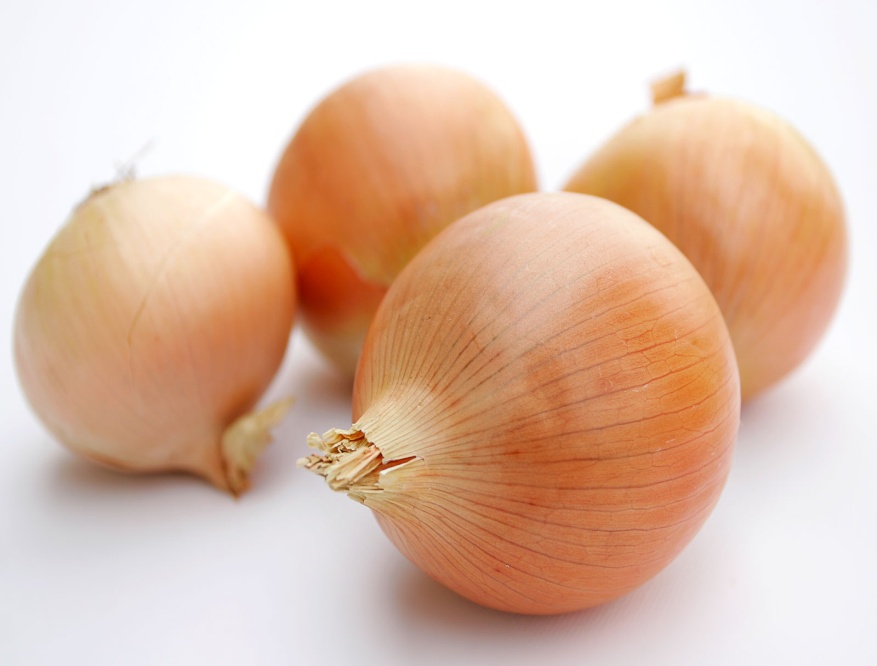 СПАСИБО ЗА ВНИМАНИЕ!